БУЗ ВО «ВОЛОГОДСКАЯ ОБЛАСТНАЯ КЛИНИЧЕСКАЯ БОЛЬНИЦАСтратегический план  развития по профилю «Неврология» в Вологодской области
Миссия – Снижение инвалидизации и улучшение качества жизни пациентов.
     
     Цель -  оптимизация работы неврологической службы.
Нормативная база
Федеральный закон от 21.11.2011 г. № 323-ФЗ «Об основах охраны здоровья граждан в Российской Федерации»
Приказ МЗ РФ от 15.11.2012 г. N 926н «Об утверждении порядка оказания медицинской помощи взрослому населению при заболеваниях нервной системы».
Приказ МЗ РФ от 15.10.2012 г. № 928н «Об утверждении Порядка оказания медицинской помощи больным с острыми нарушениями мозгового кровообращения" (с изменениями и дополнениями)»
Приказ МЗ РФ от 29.12.2012 г. № 1740н «Об утверждении стандарта специализированной медицинской помощи при инфаркте мозга»
Приказ МЗ РФ от 31.07.2020 г. № 788н «Об утверждении Порядка организации медицинской реабилитации взрослых»
Приказ ДЗО ВО № 193 от 28.02.2023г «О порядке оказания медицинской помощи больным с сердечно-сосудистыми заболеваниями»
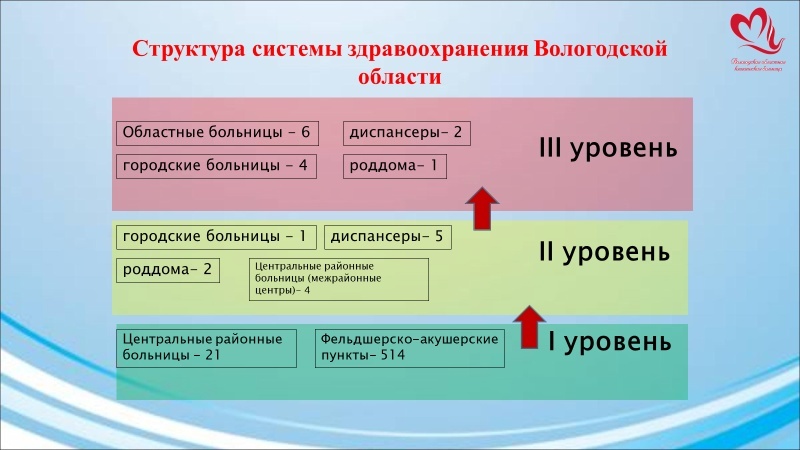 4
[Speaker Notes: Схема трехуровневой системы организации медицинской помощи в Вологодской области]
Оказание помощи пациентам с ОНМК на территории Вологодской области
2 РСЦ:    ВОКБ  и  ВОКБ 2  - III уровень
6 ПСО на базе В-Устюгской, Тотемской, Сокольской, Устюженской ЦРБ, ВГБ 1, МСЧ «Северсталь» – II уровень
На первом уровне только первичный контакт с пациентом.
КОЛИЧЕСТВО ПАЦИЕНТОВ С ИНСУЛЬТОМ
Всего по области - 3892 
Из них кровоизлияние – 267 (исходно пациенты III уровня)
ТИА – 774
Инфаркт мозга – 1967
Недифферинцированные – около 884 (не попали ни на II, ни на III уровень)
Количество пациентов с не сосудистой неврологической патологией
С экстрапирамидными нарушениями – 743 чел, 
С эпилепсией – 959 чел,
С рассеянным склерозом – 857 чел.
Кадры
Специализированную неврологическую помощь населению области в 2022 году оказывало 154 врача-невролога
В 2021 – 147
В 2020 – 150 
Обеспеченность неврологами в области на 10 тыс.населения в 2022г составила 1.4 (в 2021 и 2020гг – 1.3)
Уровень квалификации неврологов области
Медицинские организации I уровня для пациентов по профилю неврология
Оказывают первичную медико санитарную помощь в амбулаторных условиях;
Оказывают первичную медико санитарную помощь в условиях стационара;
Оказывают первичную медико санитарную помощь в условиях дневного стационара;
Оказывают паллиативную помощь;
Оказывают скорую помощь в амбулаторных условиях и вне медицинской организации.
Медицинские организации II уровня для пациентов по профилю неврология:
оказывают специализированную медицинскую помощь;
Оказывают скорую, скорую специализированную медицинскую помощь в экстренной или неотложной форме в стационарных условиях и вне медицинской организации
МО II уровня
Потребность в кадрах для ЦРБ II уровень
[Speaker Notes: Отделения реанимации в Тотемской и Сокольской ЦРБ существуют формально. Глубокий кадровый дефицит. Вместе с тем развитие АиР службы в указанных МО необходимо, т.к. указанные ЦРБ расположены в географически ключевых точках и на их базе открыты ПСО]
Медицинские организации III уровня
Оказывают специализированную медицинскую помощь, в том числе высокотехнологичную;
Оказывают скорую, скорую специализированную медицинскую помощь в экстренной или неотложной форме в стационарных условиях.
Проблемы службы в МО I и II уровня


Дефицит кадров ввиду отсутствия перспектив профессионального роста молодых  врачей-неврологов, низкая заработная плата.
Низкая квалификация медицинского персонала.
Отсутствие необходимых методов обследования, плохая оснащенность мед.оборудованием.
Удаленность от областного центра.
Недостаточная оснащенность мед.транспортом.
Отсутствие круглосуточной работы Rg и УЗИ-диагностики.
Зачастую несвоевременность оказания мед.помощи больным с ургентными состояниями.
Отсутствие централизованной помощи больным с эпилепсией и экстрапирамидными нарушениями.
[Speaker Notes: Пути решения проблем.]
Проблемы службы в МО III уровня


Дефицит кадров
Отсутствие современного мониторинга
Отсутствие должного финансового обеспечения
Отсутствие телемедицины.
Недостаточное оснащение современными методами диагностики
Отсутствие централизованной помощи и мониторинга больным с эпилепсией и экстрапирамидными нарушениями
На каждые 150 000 взрослого населения должны быть либо РСЦ, либо ПСО, оснащённые, как РСЦ. Фактически происходит подмена подразделений, способных оказывать медицинскую помощь при инсульте в соответствии с НПА на подразделения с фейковой помощью.
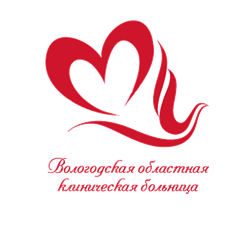 SWOT АНАЛИЗ неврологической службы области
Сильные стороны (Strengths)         		                          Слабые стороны (Weaknesses)
Отсутствие тарифа на реанимационных пациентов
Отсутствие телемедицины, низкий тариф
Отсутствие единого информационного пространства.
 Дефицит кадров на всех уровнях МО
 Слабый уровень подготовки специалистов в МО I-II уровня/
Недостаточное оснащение МО II уровня 
Отсутствие регистра пациентов
Работающая система медицинской эвакуации не может доставить пациента на III уровень в терапевтическое окно.
Наличие высококлассного диагностического и лечебного оборудования.
Наличие высоко квалифицированных специалистов-неврологов
Внешняя среда
Возможности (Opportunities)                   		                           Угрозы (Threats)
Несбалансированность объема медицинской помощи и финансового обеспечения ТП ГГ
 Сокращение объемов финансирования  по ОМС.
 Сокращение объемов медицинской помощи.
Нестабильная экономическая обстановка.
 Значительная территориальная удаленность населенных пунктов в Вологодской области.
Обучение врачебного и среднего персонала
Привлечение молодых кадров, их мотивация
Оснащение современным оборудованием
Организация кабинетов по РС, экстрапирамидным и пароксизмальным нарушениям
Внедрение круглосуточной УЗИ-диагностики
Организация круглосуточной работы Rg-лаборантов
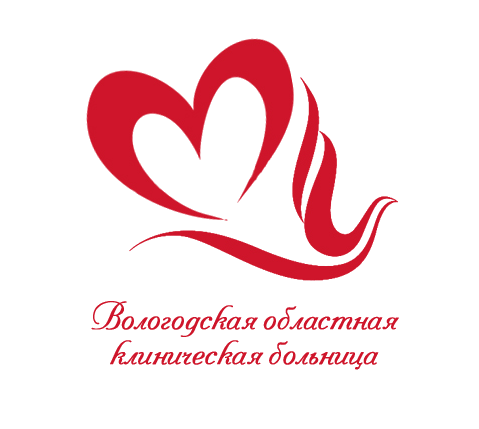 Стратегия
 вида помощи
за основу принята гибридная стратегия снижения издержек в сочетании со стратегией фокусировки на современных технологиях
Снижение издержек:
 реализация современных технологий позволяющих уменьшить время пребывания в стационаре
 укорочение времени нахождения на ИВЛ
 ликвидация неэффективных технологий, отказ от неэффективных лекарственных препаратов
 снижение количества осложнений и больничной летальности
 перегруппировка оборудования в соответствии с поставленными целями и задачами

Фокусировка в виде 
Узкой специализации отделений реанимации в медицинских организациях III уровня (создание отдельного АРО для больных с ОНМК);
Своевременное проведение ТЛТ на 2 уровне; 
Увеличение количества проведенных тромбоэкстракций;
Проведение МРТ-диагностики у пациентов с эпилепсией; 
Внедрение современных методов лечения (моноклональные а/т, ботулотоксины и др).
План развития неврологической службы области
Создание неврологических отделений или коек неврологического профиля в ЦРБ:
Белозерская ЦРБ. Густонаселенный район, может принимать пациентов из Кирилловской, Вашкинской ЦРБ. Необходимы кадровое пополнение, оснащение аппаратурой.
Великий Устюг – реанимация имеется. Пациенты из Никольска, К-Городка.
Вытегорская ЦРБ – густонаселенный район, находящийся на значительном удалении от крупных МО (свыше 300 км).,может принимать пациентов из Вашкинской ЦРБ. Необходимы кадровое пополнение, оснащение аппаратурой.
Сокольская ЦРБ – ПСО и расположена на трассе М8. Может принимать пациентов из Сямженского, Верховажского, Усть-Кубинского, Харовского, Вожегодского районов. Необходимо кадровое пополнение,  расширение отделения, круглосуточная работа компьютерного томографа, увеличение объема проводимой ТЛТ.
Тотемская ЦРБ – ПСО. Пациенты из Бабушкино, Нюксеницы, Тарноги, Никольска, частично Междуреченский район. Необходимо кадровое пополнение,  расширение отделения, круглосуточная работа компьютерного томографа, увеличение объема проводимой ТЛТ.
Устюженская ЦРБ – ПСО. Может принимать пациентов из Чагоды, Бабаево. Необходимо кадровое пополнение,  расширение отделения, круглосуточная работа компьютерного томографа, увеличение объема проводимой ТЛТ.
ВЫВОДЫ:
Для развития неврологической службы области необходимо решить важнейшие проблемы:

Создать условия по привлечению кадров на все уровни МО
Мотивировать врачей-неврологов:
      2.1 заработная плата
      2.2 обеспечение жильем 
      2.3 использование современных технологий обследования и лечения
      2.4 возможность повышать свой уровень квалификации
3. Круглосуточная работа КТ-диагностики в ПСО.
4. Обеспечение круглосуточной работы Rg-лаборантов на всех уровнях.
5. Круглосуточное обеспечение УЗИ-диагностики на всех уровнях, в первую очередь МО III уровня.
6. Мотивировать главных врачей ПСО на выполнение ТЛТ.
7.  Организовать систему  эвакуации пациентов из МО 1 уровня с учетом временно-экономического анализа.
8. Усилить контроль исполнения имеющейся маршрутизации.
[Speaker Notes: Кадровый вопрос может быть решен путем привлечения специалистов из других регионов, при этом  сотруднику должны быть созданы условия для профессионального роста, мотивированность в результатах труда и высокая заработная плата
Без решения этих проблем невозможно решение поставленных задач в виде достижения целого ряда целевых показателей]
ВЫВОДЫ:
Для развития неврологической службы в МО III уровня области необходимо:
Активное внедрение современных методов лечения неврологических больных
Внедрение телемедицины
Создание на базе областной поликлиники кабинета для б-х с рассеянным склерозом и др.демиелинизирующих заболеваний, кабинетов экстрапирамидных и пароксизмальных нарушений с ведением соответствующего мониторинга данной категории пациентов
Доступная круглосуточная УЗИ-диагностика.
Внедрение необходимых методов обследования больных с ОНМК: КТ-перфузия, интракраниальная допплерография сосудов головного мозга.
Необходимость круглосуточной работы рентген-лаборантов.
Привлечение и заинтересованность молодых кадров.
Благодарю за внимание!